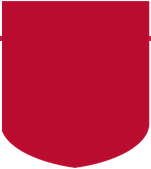 DLB1
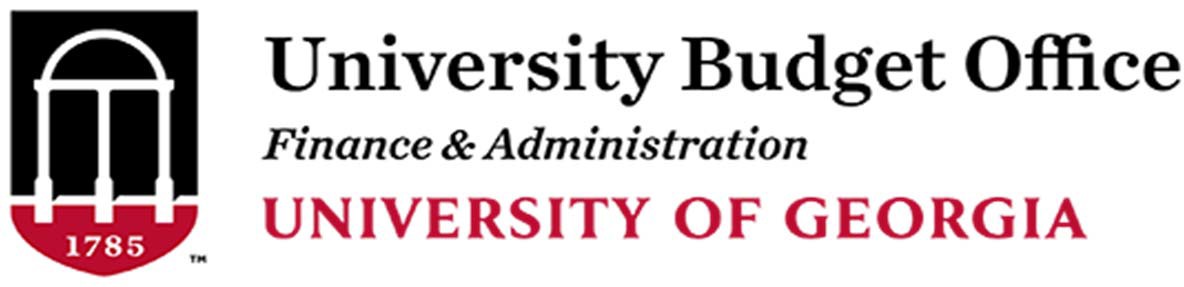 QAR: Quarterly Amendment Review  UGA Budget Management System
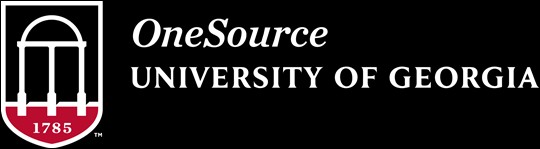 Website: busfin.uga.edu/budget  Email:  budgets@uga.edu  Phone: 706-542-2802
website: onesource.uga.edu
email: onesource@uga.edu  service desk: 706-542-0202
Agenda
Concepts of the QAR Report
Reviewing the QAR Report
Running the QAR Report
Resolving Overdrafts
Resolving Under Budgeted Revenue
Timeline and Best Practices
Purpose of Training
Understand the reason behind the QAR requirements

Understand the QAR process

Know whether or not action is needed

Running Reports to fulfill the QAR requirements
Definitions
Fund - a pool of money allocated for a specific purpose

Account code - Used to identify transactional activities
Revenue – income generated by the sale of goods or services
Expense – cost of operations
Includes Personal Services and Non‐Personal Services
Budget Balance =
Current Budget minus (-) Actuals & Encumbrances

BudRef - The budget reference chartfield, which is the  budget fiscal year of when funds were allocated or  budgeted
Definition of QAR
Quarterly Amendment Review (QAR)

Report used to ensure there are no overdrafted fund codes  starting with a “1” by intermediate unit

The report is broken down by fund code and account code type  (Revenue, Personal Services, Non-Personal Services)

Goal: Have a positive balance for each fund code starting with  a “1” within the school/college/unit
Concept 1: Why
Why is the QAR report important?

The University of Georgia reports the budget to the Board of  Regents (BOR) and the Governor’s Office of Planning and  Budget (OPB) on a quarterly basis.

The school/college/unit is responsible for keeping a positive  budget balance in all fund codes starting with a “1” by the due  date for each quarter.
Concept 2: Board of Regents (BOR) &  Governor’s OPB Requirements
Each Intermediate Unit (IU) Level in balance by:
Any Fund Code that begins with a “1”
Account type: Revenue, Personal Services, Non-Personal  Services

University Budget Office (UBO) reports all fund codes by  account type as listed in the QAR

All fund codes must be true and accurate
Concept 3: UGA Requirements
Monthly review of the budget

School/college/unit review QAR near quarter end

Take corrective action if needed

Be in balance by a set deadline
Concept 4: Action Items
Action is needed if:

Any budget balances are in RED

Any budget does not represent a true picture of anticipated  revenue or expense
Reviewing the  QAR Report
QAR Report Updates
Reordered the Funds
Removed 15000 IDC Revenue
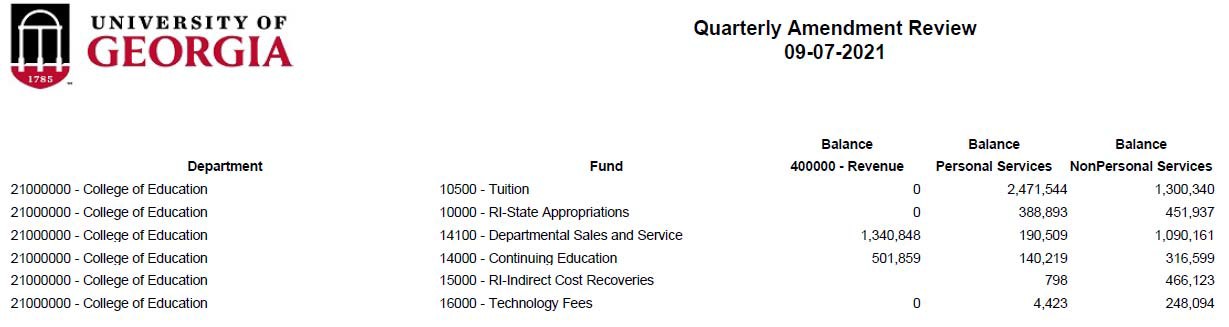 School of Red & Black
Reviewing the QAR
Report A
Is action required?
No
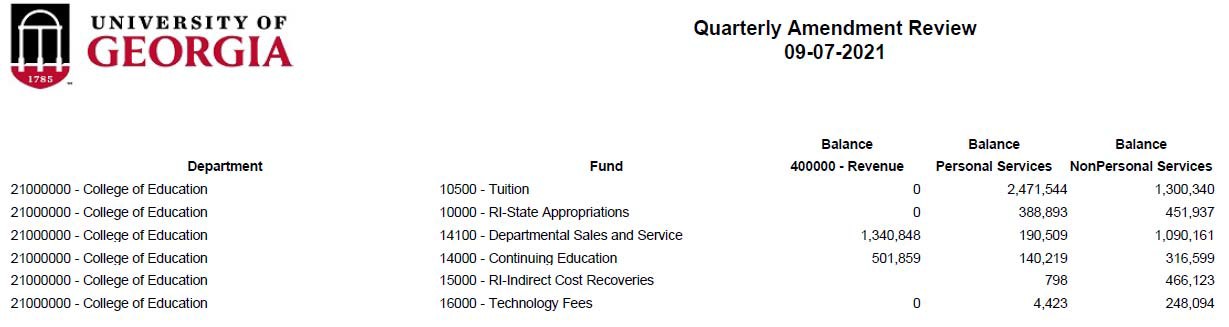 School of Red & Black
Reviewing the QAR
Report B
Is action required?
Yes
Where?
Fund 14100
Fund 15000
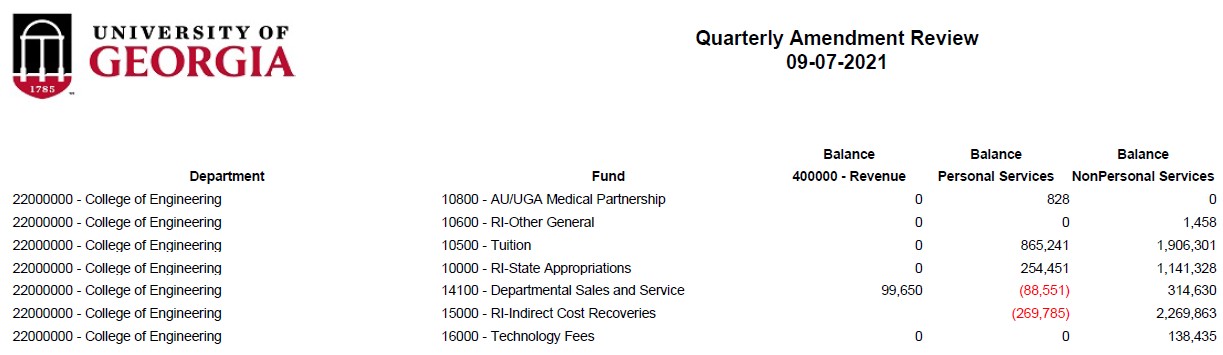 College of UGA
Reviewing the QAR
Drill down to a granular level
DSS Funds
Revenue that is not budgeted
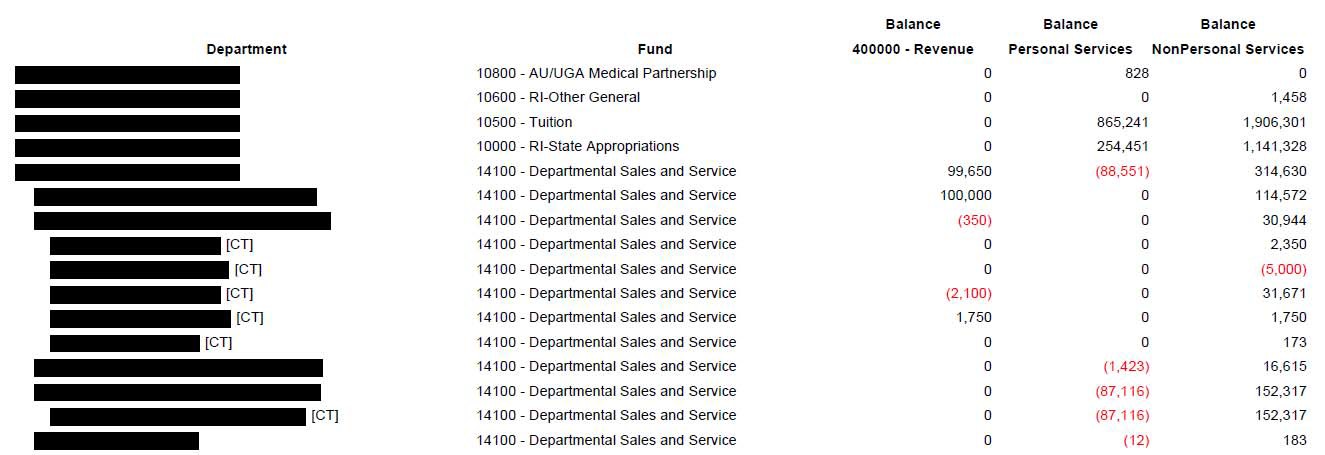 College of UGA
UGA Depart #1
UGA Depart #2
UGA Depart #3
UGA Depart #4

UGA Depart #5
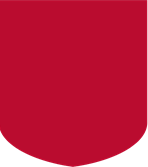 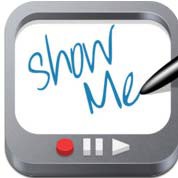 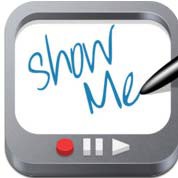 Running Reports in  UGA Budget  Management  System
This Photo by Unknown Author is licensed under CC BY‐SA
Running Reports
VPN/Cisco
University Budget Office
https://onesource.uga.edu/resources/budgeting/
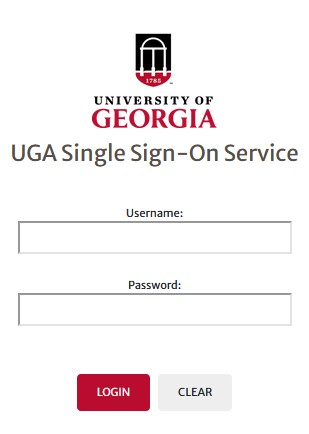 Resolutions
Budget journals or budget transfers
Move or increase budget amounts as needed
Processed within UGA Financial Management

GL journal entry
Move the actuals off the current chartstrings
Processed within UGA Financial Management
Timeline
Quarterly Amendment Review (QAR)
Required to be in balance by QAR deadline dates

Quarter 1: September 24, 2021
Quarter 2: December 17, 2021
Quarter 3: March 25, 2022
Quarter 4: TBD

https://busfin.uga.edu/budget/
Best Practices
Monitor your budget on a regularly basis

Run the Monthly Overdraft report and QAR report  weekly

Utilize the reporting systems that you are comfortable  with
Reports – UGA Budget Management
Budget Status Report – Data Warehouse
Budgets Overview Page – UGA Financial Management
UGA_KK_DEPT_EXP_REV_BALS – UGA Financial  Management
Key Takeaways
Every fund beginning with a “1” must have a positive  balance by account type at the school/college/unit level
If revenue is negative….action is required
Any Questions?
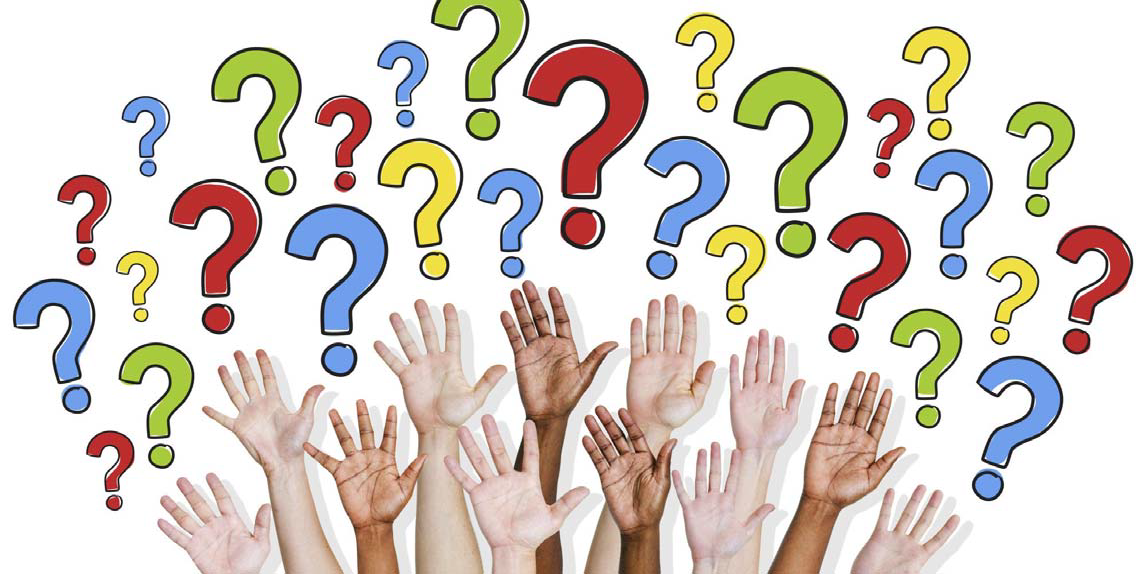 Additional Resources
Budget Journal –UGA Financial Management System
https://training.onesource.uga.edu/UPK_Training/OneSourceOL/Publishing%20Content/Player  Package/index.html?Guid=b88c302f-c782-4540-97c9-bd8cbcd9cccf

Budget Transfer- UGA Financial Management System
https://training.onesource.uga.edu/UPK_Training/OneSourceOL/Publishing%20Content/Player  Package/index.html?Guid=7f865134-60cf-4d3f-9a77-f0b7af28228e

Budget Amendment – UGA Budget Management System
https://training.onesource.uga.edu/UPK_Training/OneSourceOL/Publishing%20Content/Player  Package/index.html?Guid=cd2dd1ab-6e97-4f51-bcd8-04cdcea3b9f5&bypasstoc=0

Transaction Correction Method by Journal Sources  https://onesource.uga.edu/_resources/files/documents/journal_correction_method_qrg.pdf

OneSource website Resources page  https://onesource.uga.edu/resources/